中部最美的自然環境~東勢林場
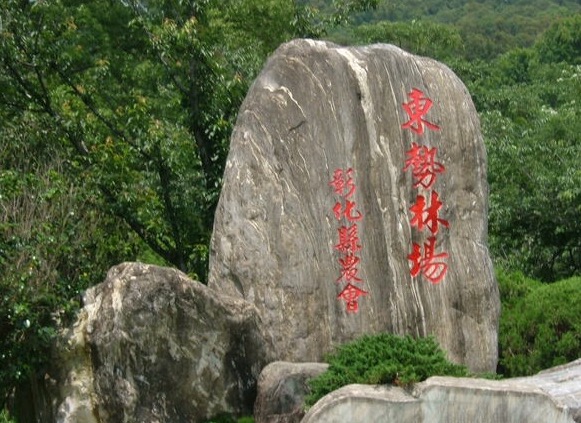 503蔡庭芸        指導老師：姜明雄
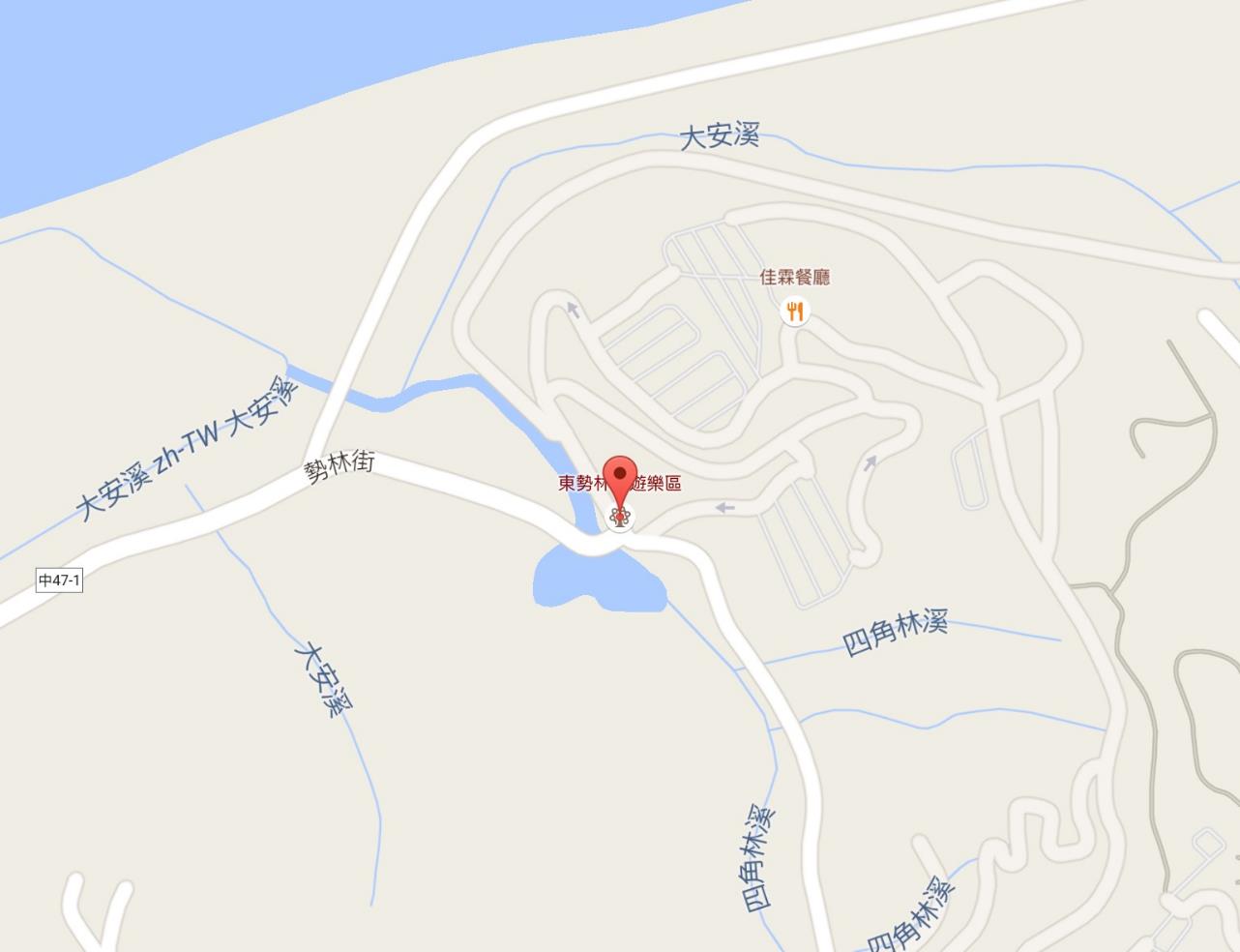 園區導覽圖
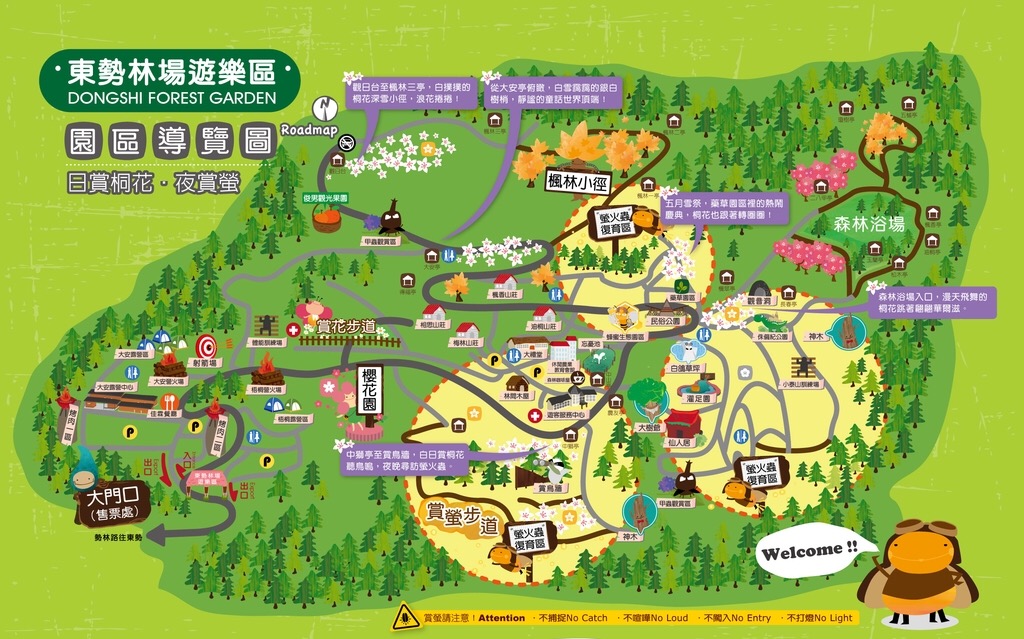 小溪步道路線圖
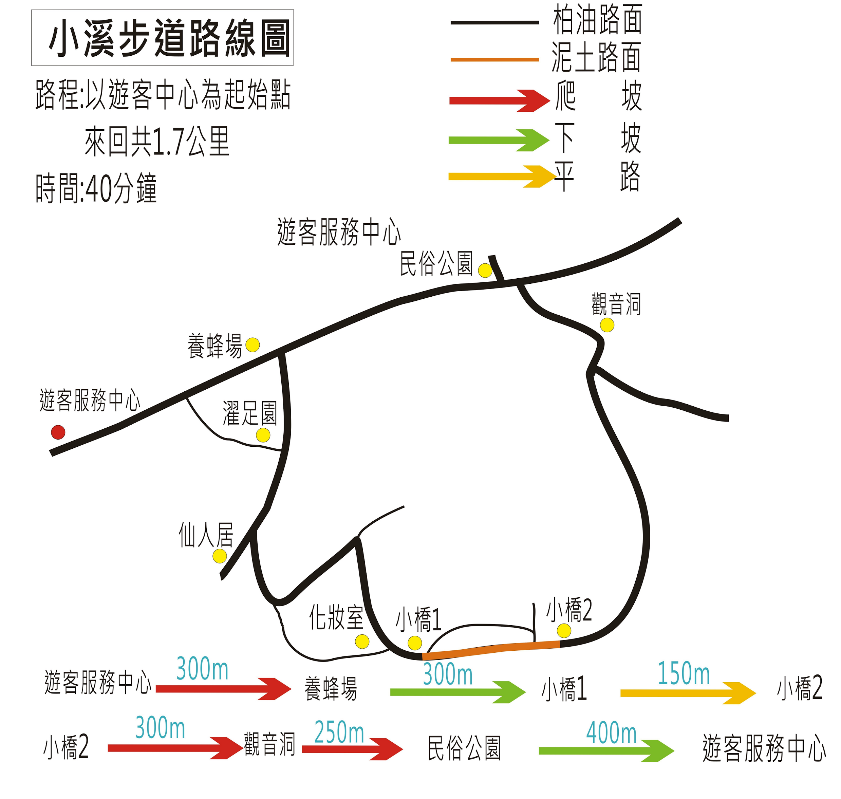 小溪步道
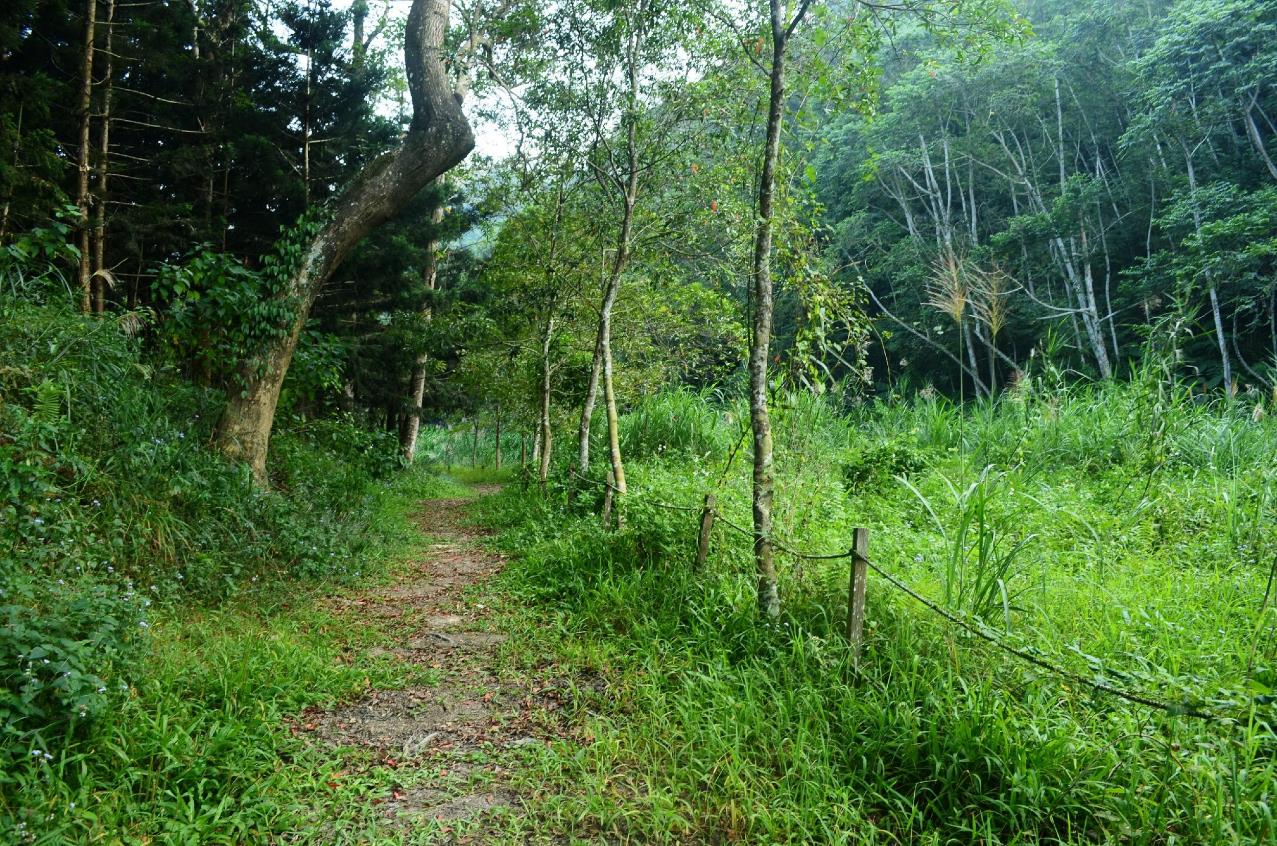 許許多多的步道
賞櫻步道
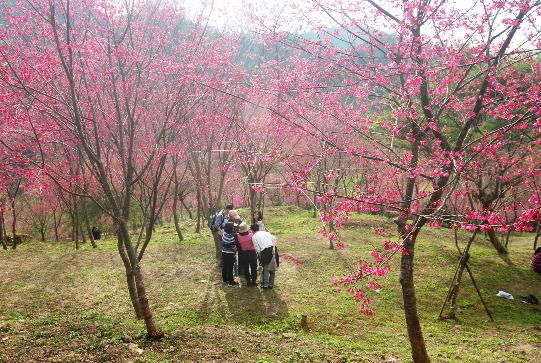 賞螢步道
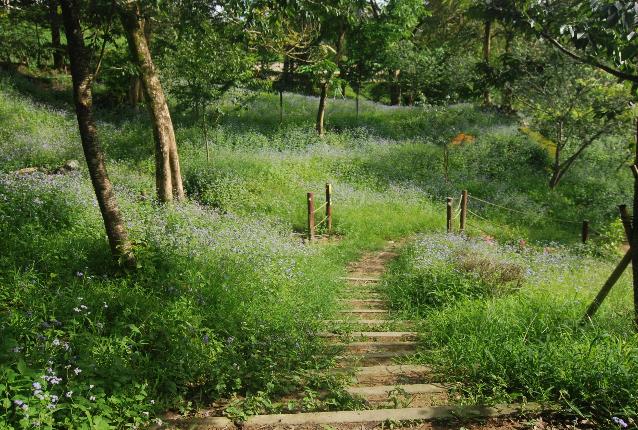 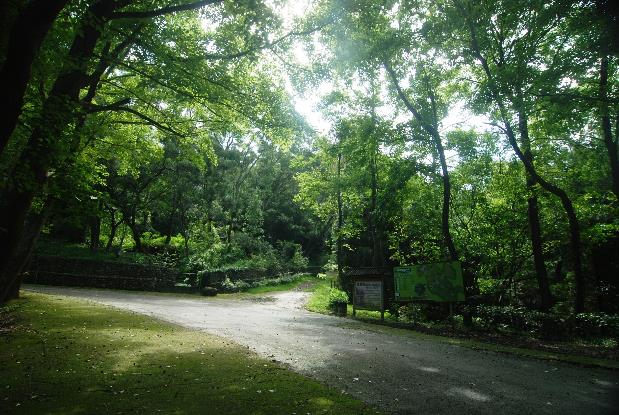 楓林小徑
春季之美~櫻花
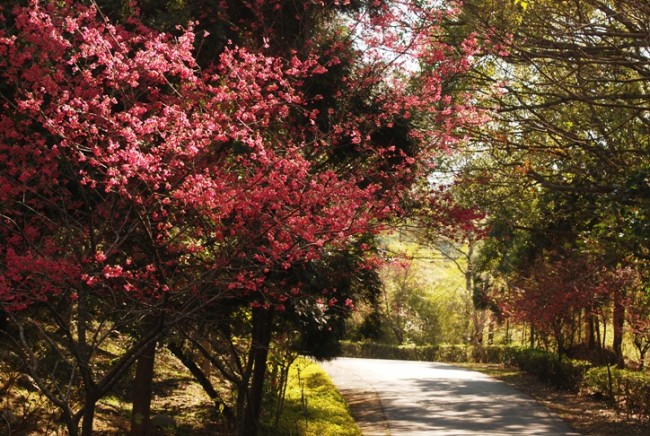 北部山區溫暖，每年農曆年前單瓣山櫻花，會開始綻放，年後花就開
夏季之美~螢火蟲
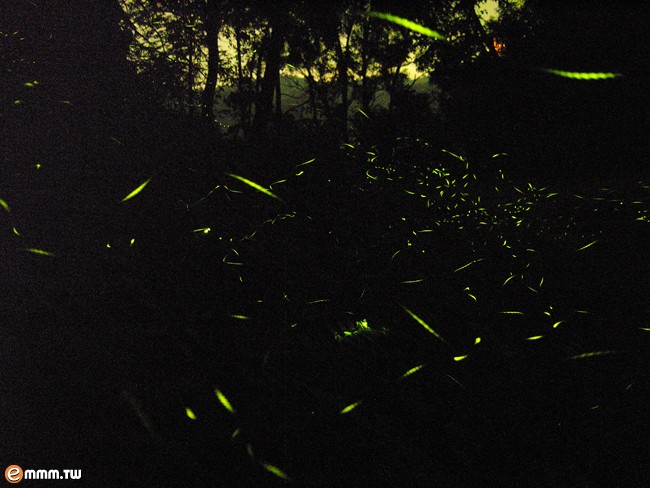 每年四五月適合賞螢
秋季之美~楓葉
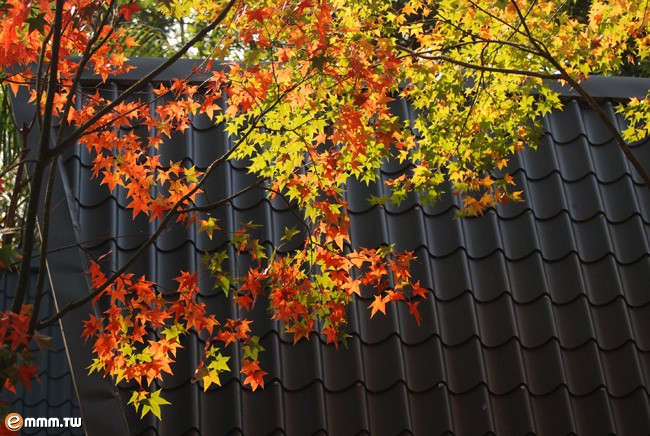 東勢林場屬 中 低 海 拔 林 地， 植 物 相 最 為 豐 富
體能訓練
開放時間8點到5點
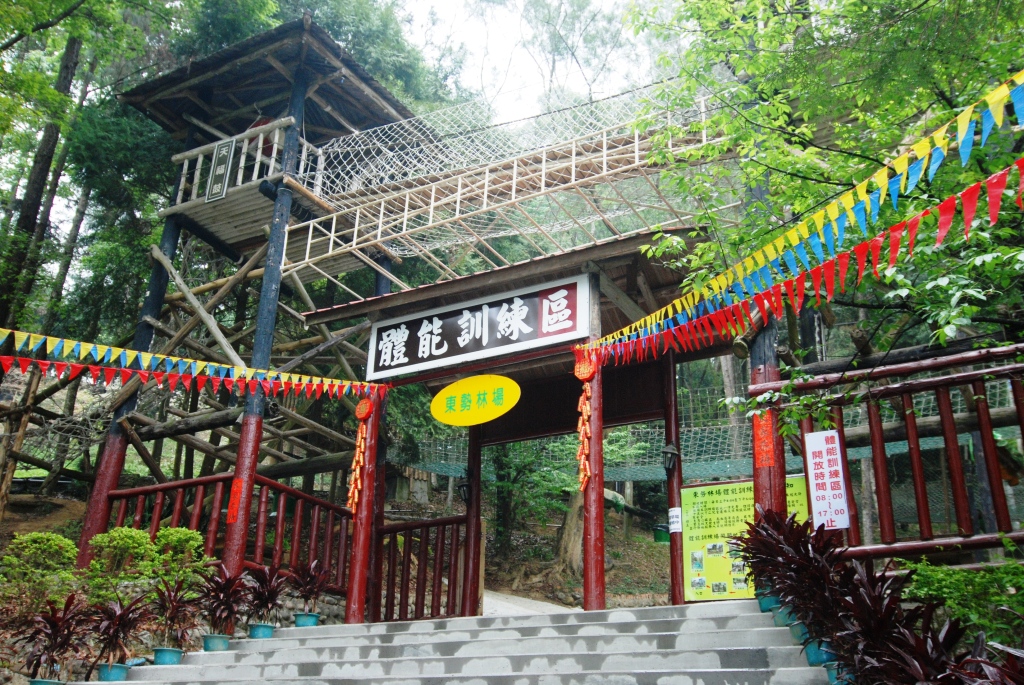 大小泰山
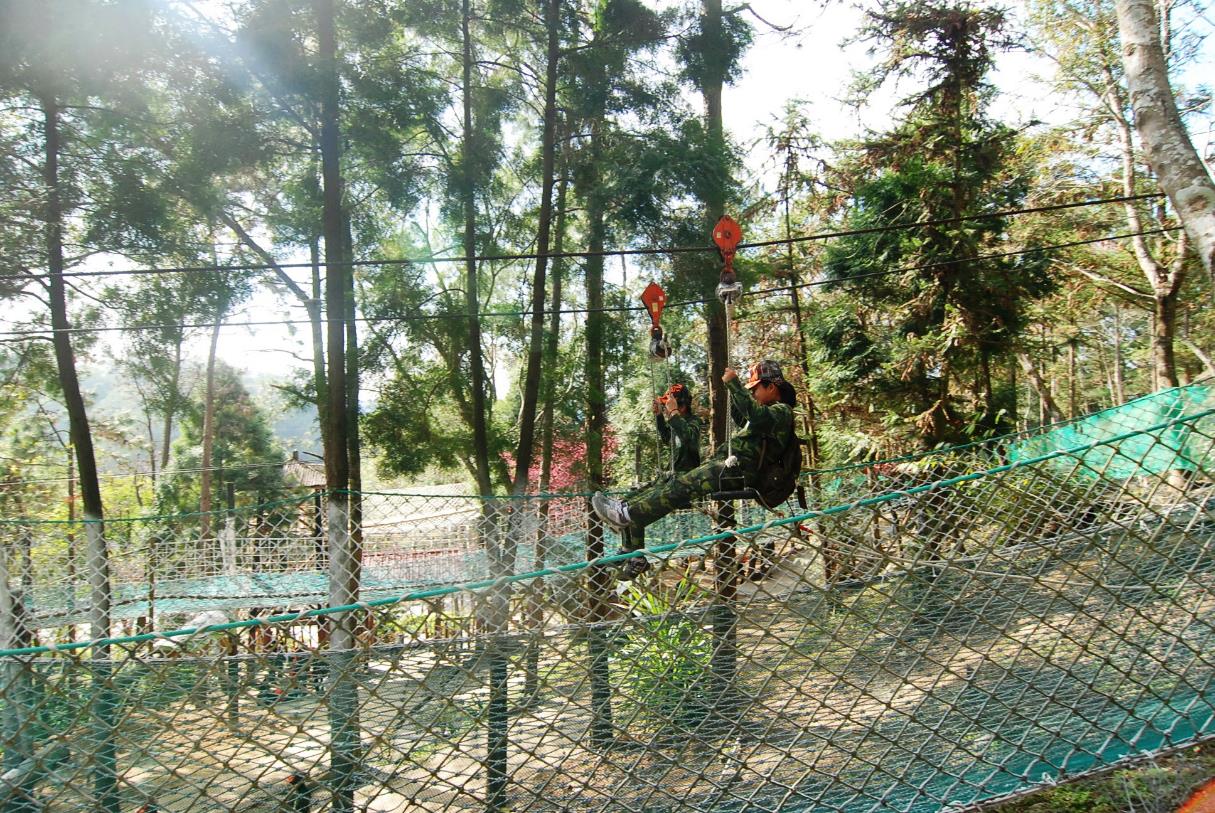 鐘鼓齊嗚
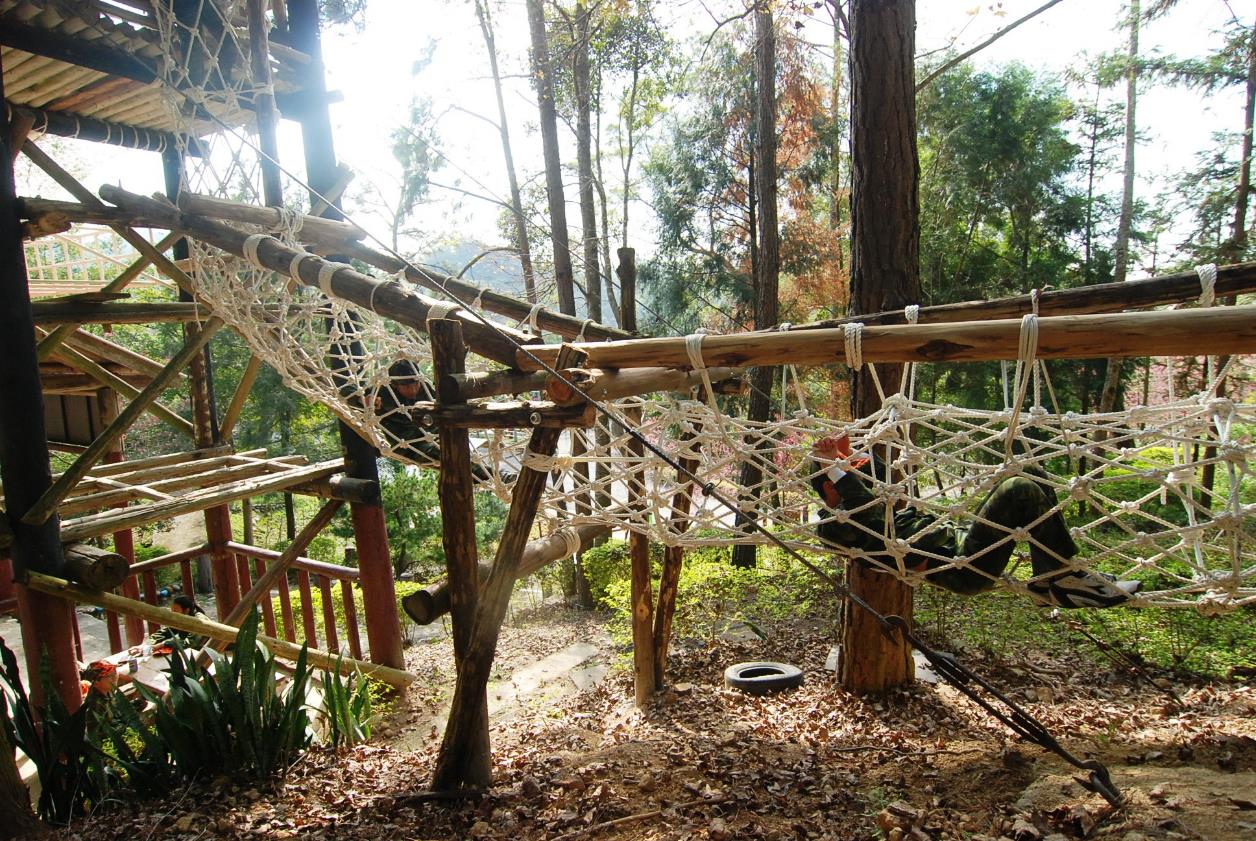 朱羅紀公園
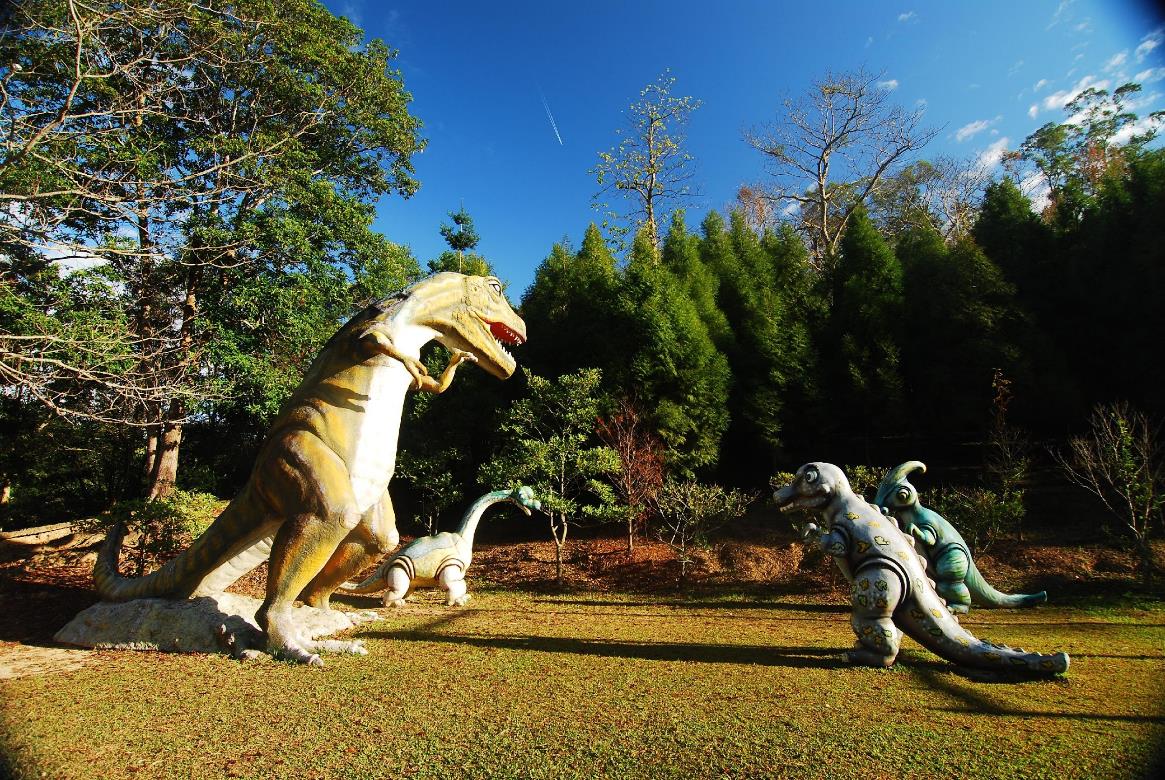 忘憂池
讓人煩惱忘光光
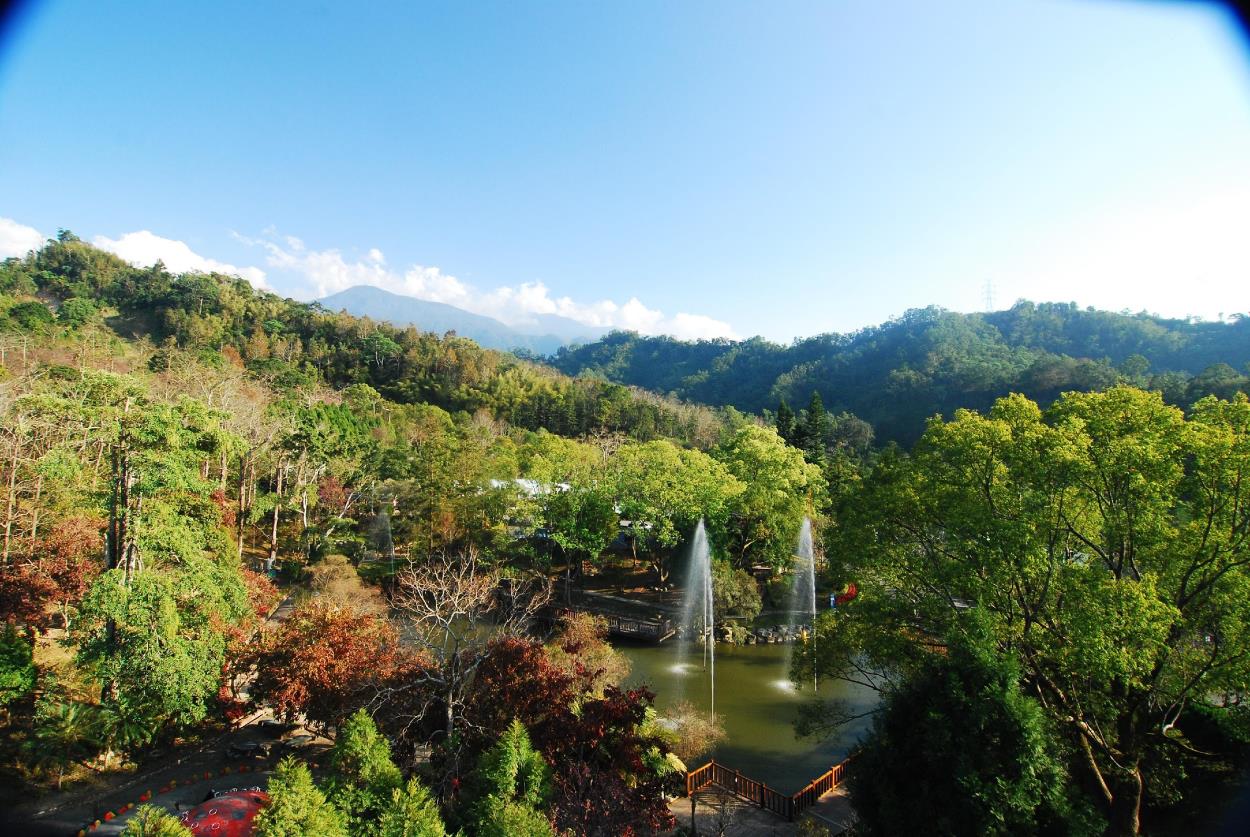 濯足園
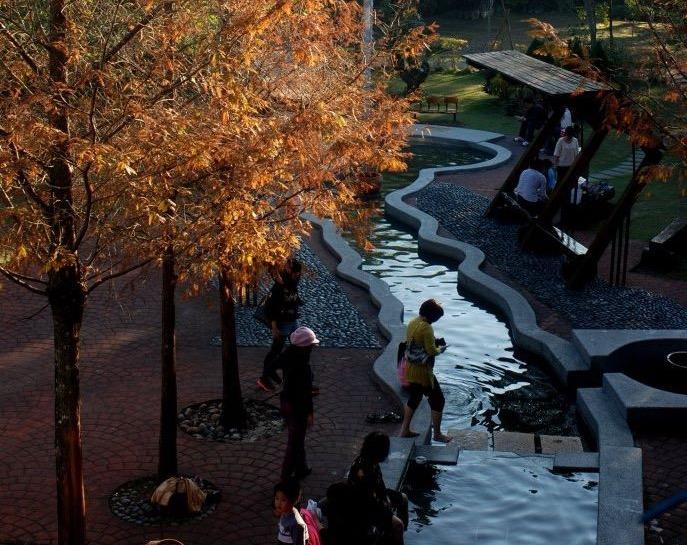 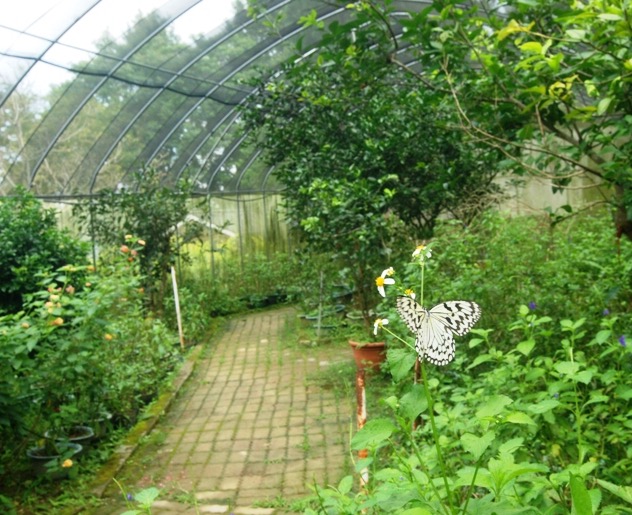 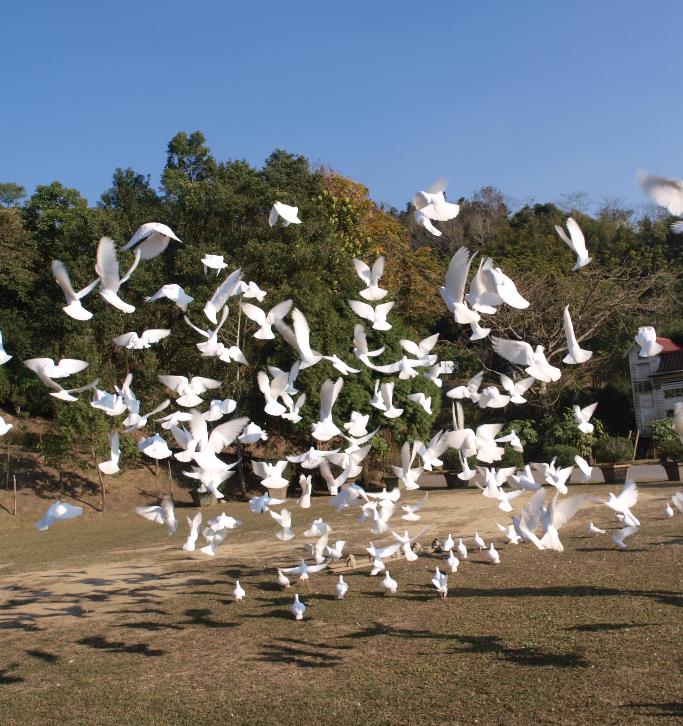 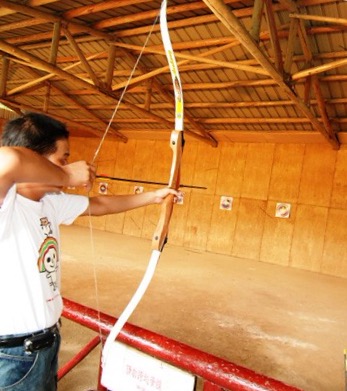 End
圖片來源:http://www.tsfa.com.tw/